San Paolo l’apostolo delle genti
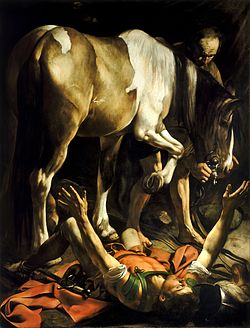 Come conosciamo Paolo?
Leggendo gli 
Atti degli Apostoli e Lettere 
a lui attribuite
Inizialmente è … Saulo
La prima volta che compare la figura di Paolo è nel momento in cui viene martirizzato Stefano ed è detto di lui che i testimoni deposero il loro mantello ai piedi di un giovane, chiamato Saulo (At 7,58).
Paolo persecutore … accanito!
In questo scenario di violenta persecuzione scatenata contro i cristiani, Paolo appartiene a coloro che ne erano i promotori: 
Saulo approvava la sua uccisione (di Stefano), 
e ancora: Saulo intanto cercava di distruggere la Chiesa: entrava nelle case, prendeva uomini e donne e li faceva mettere in carcere (At 8,1.3)
Conversione
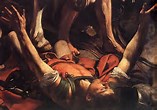 Nei 4 racconti della conversione …
… si evince 
la sua origine ebraica, 
la sua formazione culturale e religiosa, 
la sua furia contro i cristiani, 
la sua conversione a Cristo 
e la sua missione evangelizzatrice.
Biografia …
Paolo nasce tra il 5 e il 10 d. C. 
nella città di Tarso, 
capoluogo della Cilicia orientale 
(attuale Turchia), 
Città importante per il commercio e per i rapporti esteri vista la sua strategica posizione di passaggio verso la Siria.
Tarso …
… si distingueva anche dal punto di vista culturale in quanto gli abitanti erano stati descritti da Strabone (in Geografia) come “appassionati per la filosofia” e diversi filosofi avevano avuto i loro natali in quella città (Zenone, Antipatro, Archedemo, Eraclide, Nestore, Lisia e Diogene)
Paolo e la sua città
Lui stesso lascia intendere il prestigio di cui godeva la città di Tarso: 
Io sono un giudeo di Tarso in Cilìcia, 
cittadino di una città non senza importanza 
(At 21,39)
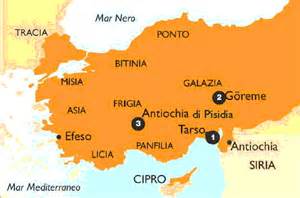 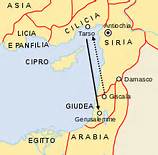 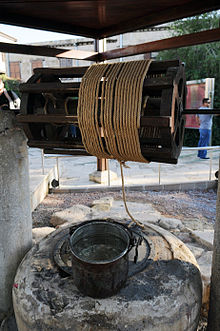 Tarso ‘giudea’
Lì viveva una colonia di famiglie ebree e tra queste vi era anche quella cui apparteneva Paolo e dalla quale aveva anche ereditato la ‘cittadinanza romana’ 
(... lo sono di nascita, At 22,28). 
Essere ‘cittadino romano’ consisteva in un grande privilegio poiché permetteva anche il lusso di potersi spostare da una regione all’altra senza difficoltà.
Cittadino romano …
È anche il privilegio che gli consentirà, al termine della sua missione, di essere condotto a Roma e di comparire davanti all’imperatore. Come ogni cittadino romano aveva certamente i ‘tre nomi’, ma di essi ne conosciamo due: 
Saulo (dall’ebraico Sha’ul) 
e Paolo (Paulos, latino grecizzato)
Paolo e la sua origine …
… molto legato alle tradizioni apprese dalla sua famiglia, infatti di se stesso dice di essere: circonciso all’età di otto giorni, della stirpe d’Israele, della tribù di Beniamino, Ebreo figlio di Ebrei; quanto alla Legge, fariseo; quanto allo zelo, persecutore della Chiesa; quanto alla giustizia che deriva dall’osservanza della Legge, irreprensibile. Ma … 
…  queste cose, che per me erano guadagni, io le ho considerate una perdita a motivo di Cristo  (Fil 3,5-7)
… anche benestante!
Dalla sua famiglia aveva ottenuto anche una buona posizione economico sociale ed aveva appreso il mestiere di fabbricante di tende 
(At 18,3), mestiere che continuerà ad esercitare anche durante l’attività evangelizzatrice 
per non essere di peso a nessuno (2Ts 3,8)
Giudeo e ‘romano’
Insomma, Paolo era ebreo della diaspora e nello stesso tempo cittadino romano. Questo gli permetteva di essere giudeo a tutti gli effetti perché così dichiara (Fil 3,5), ma nello stesso tempo di essere a conoscenza della lingua (At 21,37) e cultura greca.
Il suo vanto …
Tuttavia, ciò di cui va più fiero Paolo è il fatto di essere stato
 educato a Gerusalemme e di essere stato formato alla scuola di Gamaliele nell’osservanza scrupolosa della Legge dei padri, pieno di zelo per Dio (At 22,3).
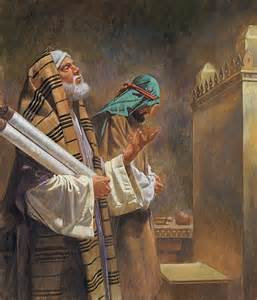 Gamaliele …
… è probabilmente lo stesso nominato in 
At 5,34-39 
che interviene saggiamente e autorevolmente prendendo le difese degli apostoli invitando così il sinedrio a non condannarli perché se il loro agire viene da Dio, hanno Dio dalla loro parte e niente può vincerli.
Questo per dire …
… che certamente da una figura così aperta ed intellettuale oltre che saggia e pia quale era GAMALIELE, Paolo ha subìto un’influenza positiva uno sguardo moderato sui ‘segni dei tempi’.
Paolo e i ‘greci’
Paolo va quindi molto fiero del suo essere proveniente dal giudaismo, ma è anche vero che, come lui stesso afferma 
sono in debito verso i greci (Rm) – 
parte della sua cultura l’ha appresa grazie alla frequentazione del mondo greco
Scritti e lingua greca
Le sue lettere le ha scritte, anzi meglio dettate, nel greco di livello comune (koiné). 
Negli Scritti, oltre ad essere presente l’ambito suo proprio che è la Legge e soprattutto l’essere una nuova creatura in Cristo, vi si trovano numerose espressioni e immagini tratte dalla vita commerciale, culturale, amministrativa, militare e persino sportiva tipiche delle tradizioni greche.
… antropologia platonica
Nel descrivere l’essere umano, Paolo non esita a parlare di spirito, anima e corpo (1Ts 5,23), espressione che fa ricordare l’antropologia platonica. Anche se non fa delle esplicite citazioni dei filosofi greci, è tuttavia riscontrabile nei suoi Scritti una conoscenza della cultura greca che probabilmente ha appreso nel periodo giovanile a Tarso
Paolo era sposato?
Quale era lo stato anagrafico di Paolo? Sposato? Celibe? Vedovo? Non ci è dato di sapere con certezza. Ma …
In 1Cor 7,7
… afferma: 
vorrei che tutti fossero come me 
lasciando intendere – se si legge l’intera pericope – di essere vedovo o separato o celibe, comunque in uno tenore di vita casto e libero da legami ‘amorosi’.
Leggendo le sue Lettere e gli Atti
… non si evidenziano mai casi in cui lui avesse con sé la moglie, benché non trovava nulla da ridire sul fatto che gli apostoli portassero con loro le ‘donne’ (1Cor 9,5), ma nel suo caso non è menzionata una donna / moglie o per lo meno non lo è esplicitamente in prima persona e non sarebbe stato un caso da tacere perché appunto degli altri apostoli se ne fa menzione
In conclusione …
Questione spinosa …
Paolo è stato ‘accusato’ dai suoi lettori di misoginia o femminismo
C’è chi lo tira in ballo …
… per giustificare il maschilismo
C’è chi lo ‘utilizza’
… per giustificare il protagonismo femminile.
Errore!
Chi ha incontrato Cristo non può più parlare di ‘comando’ , ‘protagonismo’, ‘superiorità’, …
Il metro di giudizio è …
… il servizio!
Il Figlio dell’uomo infatti non è venuto per essere servito, ma per servire e dare la propria vita in riscatto per molti (Mc 10,45)
Tornando a Paolo …
Per rispondere circa il pensiero di Paolo verso le donne occorre leggere tutto, ma proprio tutto ciò che lo riguarda!
E non strumentalizzare un solo versetto, una sola pericope, …
La Letteratura paolina affronta il tema della donna in 9 modi diversi
1)Citazioni dell'AT
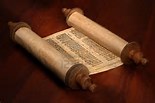 Rm 4,19 Egli non vacillò nella fede, pur vedendo già come morto il proprio corpo - aveva circa cento anni - e morto il seno di Sara.
Rm 9,9-10   Questa è infatti la parola della promessa: Io verrò in questo tempo e Sara avrà un figlio. E non è tutto: anche Rebecca ebbe figli da un solo uomo, Isacco nostro padre; 
Rm 9,25  Esattamente come dice Osea: Chiamerò mio popolo quello che non era mio popolo e mia amata quella che non era l'amata.
1Cor 6,16  I due - è detto - diventeranno una sola carne.
2Cor 6,18   e sarò per voi un padre e voi sarete per me figli e figlie, dice il Signore onnipotente.
2Cor 11, 3   Temo però che, come il serpente con la sua malizia sedusse Eva, così i vostri pensieri vengano in qualche modo traviati dalla loro semplicità e purezza nei riguardi di Cristo.
Gal 4,22-27   Sta scritto infatti che Abramo ebbe due figli, uno dalla schiava e uno dalla donna libera. Ma il figlio della schiava è nato secondo la carne; Il figlio della donna libera, in virtù della promessa. Ora, queste cose sono dette per allegoria: le due donne infatti rappresentano le due alleanze. Una, quella del Monte Sinai, che genera nella schiavitù, è rappresentata da Agar - il Sinai è un monte dell'Arabia - essa corrisponde alla Gerusalemme attuale, che di fatto è schiava insieme ai suoi figli. Invece la Gerusalemme di lassù è libera ed è la madre di tutti noi. 
Gal 4,30; Ef 5,31; Ef 6,2 
1 Tm2,13-15   Perché prima è stato formato Adamo e poi Eva; e non Adamo fu ingannato, ma chi si rese colpevole di trasgressione fu la donna, che si lasciò sedurre. Ora lei sarà salvata partorendo figli, a condizione di perseverare nella fede, nella carità e nella santificazione, con saggezza.
2)Donna in genere
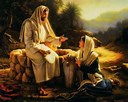 1Cor 11,3-15   Voglio però che sappiate che di ogni uomo il capo è Cristo, e capo della donna è l'uomo, e capo di Cristo è Dio. Ogni uomo che prega o profetizza con il capo coperto, manca di riguardo al proprio capo. Ma di ogni donna che prega o profetizza a capo scoperto, manca di riguardo al proprio capo, perché è come se fosse rasata. Se dunque una donna non vuole coprirsi, si tagli anche i capelli! Ma se è vergogna per una donna tagliarsi i capelli o radersi, allora si copra. L'uomo non deve coprirsi il capo, perché egli è immagine e gloria di Dio; la donna invece è gloria dell'uomo. E infatti non è l'uomo che deriva dalla donna, ma la donna dall'uomo; né l'uomo fu creato per la donna, ma la donna per l'uomo.  … Tuttavia, nel Signore, né la donna è senza l'uomo, né la donna è senza l'uomo, né l'uomo è senza la donna. Come infatti la donna deriva dall'uomo, così l'uomo ha vita dalla donna; tutto poi proviene da Dio. Giudicate voi stessi: è conveniente che una donna preghi Dio col capo scoperto? Non è forse la natura stessa a insegnarci che è indecoroso per l'uomo lasciarsi crescere i capelli, mentre è una gloria per la donna lasciarseli crescere? La lunga capigliatura le è stata data a modo di velo.
‘Toilette’ uomo / donna
Vengono usati i due verbi relativi proprio ai capelli:

keirò = taglio con forbici
Kyrào = taglio con rasoio
1Cor 14,33b-35   Come in tutte le comunità dei santi, le donne nelle assemblee tacciano perché non è loro permesso di parlare; stiano invece sottomesse, come dice anche la Legge. Se vogliono imparare qualche cosa, interroghino a casa i loro mariti, perché è sconveniente per una donna parlare in assemblea. 
Gal 3,28   Non c'è Giudeo né Greco; non c'è schiavo né libero; non c'è maschio e femmina, perché tutti voi siete uno in Cristo Gesù. 
1Tm 2,9-15   Allo stesso modo le donne, vestite decorosamente, si adornino con pudore e riservatezza, non con trecce e ornamenti d'oro, perle o vesti sontuose, ma, come conviene a donne che onorano Dio, con opere buone. La donna impari in silenzio, in piena sottomissione. Non permetto alla donna di insegnare né di dominare sull'uomo; rimanga piuttosto in atteggiamento tranquillo. 
Tt 2,3   Anche le donne anziane abbiano un comportamento santo: non siano maldicenti né schiave di vino; sappiano piuttosto insegnare il bene, per formare le giovani all'amore del marito e dei figli, a essere prudenti, caste, dedite alla famiglia, buone, sottomesse ai propri mariti, perché la parola di Dio non venga screditata.
3)Vergini
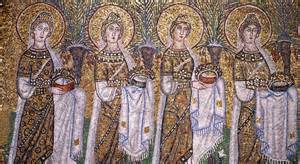 1Cor 7,25.32.34   
Riguardo alle vergini, non ho alcun comando dal Signore, ma do un consiglio, come uno che ha ottenuto misericordia dal Signore e merita fiducia. … Io vorrei che foste senza preoccupazioni: chi non è sposato si preoccupa delle cose del Signore, come possa piacere al Signore; … Così la donna non sposata, come la vergine, si preoccupa delle cose del Signore, per essere santa nel corpo e nello spirito;
1Cor 7,36-38   
Se però qualcuno ritiene di non comportarsi in modo conveniente verso la sua vergine, qualora essa abbia passato il fiore dell'età - e conviene che accada così - faccia ciò che vuole: non pecca; si sposino pure! Chi invece è fermamente deciso in cuor suo - pur non avendo nessuna necessità, ma essendo arbitro della propria volontà - chi, dunque, ha deliberato in cuor suo di conservare la sua vergine, fa bene. In conclusione, colui che dà in sposa la sua vergine fa bene, e chi non la dà in sposa fa meglio.
4)Vedove
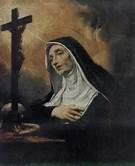 Rm 7,2-3   La donna sposata, infatti, per legge è legata al marito finché egli vive; ma se il marito muore, è liberata dalla legge che la lega al marito. Ella sarà dunque considerata adultera se passa a un altro uomo mentre il marito vive; ma se il marito muore ella è libera dalla legge, tanto che non è più adultera se passa a un altro uomo.
1Cor 7,8  Ai non sposati e alle vedove dico: è cosa buona per loro rimanere come sono io; ma se non sanno dominarsi, si sposino: è meglio sposarsi che bruciare.
1Cor7,39-40   La moglie è vincolata per tutto il tempo in cui vive il marito; ma se il marito muore è libera di sposare chi vuole, purché ciò avvenga nel Signore. Ma se rimane così com'è, a mio parere è meglio; credo infatti di avere anch'io lo Spirito di Dio.
1Tm 5,3-16   Onora le vedove, quelle che sono veramente vedove, ma se una vedova ha figli o nipoti, essi imparino prima ad adempiere i loro doveri verso quelli della propria famiglia e a contraccambiare i loro genitori: questa infatti è cosa gradita a Dio. Colei che è veramente vedova ed è rimasta sola, ha messo la speranza in Dio e si consacra all'orazione e alla preghiera giorno e notte; al contrario, quella che si abbandona ai piaceri, anche se vive, è già morta.
Una vedova sia iscritta nel catalogo delle vedove quando abbia non meno di sessant'anni, sia moglie di un solo uomo, sia conosciuta per le sue opere buone: abbia cioè allevato figli, praticato l'ospitalità, lavato i piedi ai santi, sia venuta in soccorso agli afflitti, abbia esercitato ogni opera di bene. Le vedove più giovani non accettarle, perché, quando vogliono sposarsi di nuovo, abbandonano Cristo e si attirano così un giudizio di condanna, perché infedeli al loro primo impegno. Inoltre, non avendo nulla da fare, si abituano a girare qua e là per le case e non sono soltanto oziose, ma pettegole e curiose, parlando di ciò che non conviene. Desidero quindi che le più giovani si risposino, abbiano figli, governino la loro casa, per non dare ai vostri avversari alcun motivo di biasimo. Alcune infatti si sono già perse dietro a Satana. Se qualche donna credente ha con sé delle vedove, provveda lei a loro
5)Morale familiare e sessuale
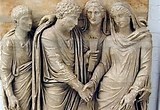 Rm 1,26-27 Per questo Dio li ha abbandonati a passioni infami; infatti, le loro femmine hanno cambiato i rapporti naturali in quelli contro natura. Similmente anche i maschi, lasciando il rapporto naturale con la femmina, si sono accesi di desiderio gli uni per gli altri, commettendo atti ignominiosi maschi con maschi, ricevendo così in se stessi la retribuzione dovuta al loro traviamento. 

1Cor 5, 1   Si sente dovunque parlare di immoralità tra voi, e di una immoralità tale che non si riscontra neanche tra i pagani, al punto che uno convive con la moglie di suo padre.

1Cor 6,15-16  Non sapete che i vostri corpi sono membra di Cristo? Prenderò dunque le membra di Cristo e ne farò membra di una prostituta?Non sia mai! Non sapete che chi si unisce alla prostituta forma con essa un corpo solo? I due - è detto - diventeranno una sola carne.
1Cor 7,1-5  Riguardo a ciò che mi avete scritto, è cosa buona per l'uomo non toccare donna, ma, a motivo dei casi di immoralità, ciascuno abbia la propria moglie e ogni donna il proprio marito. Il marito dia alla moglie ciò che le è dovuto; ugualmente anche la moglie al marito. La moglie non è padrona del proprio corpo, ma lo è il marito; allo stesso modo anche il marito non è padrone del proprio corpo, ma lo è la moglie. Non rifiutatevi l'un l'altro, se non di comune accordo e temporaneamente, per dedicarvi alla preghiera. Poi tornate insieme, perché Satana non vi tenti mediante la vostra incontinenza.


1Cor 7,8-16  Agli sposati ordino, non io, ma il Signore: la moglie non si separi dal marito - e qualora si separi, rimanga senza sposarsi o si riconcili con il marito - e il marito non ripudi la moglie. Agli altri dico io, non il Signore: se un fratello ha la moglie non credente e questa acconsente a rimanere con lui, non la ripudi; e una donna che abbia il marito non credente, se questi acconsente a rimanere con lei, non lo ripudi. Il marito non credente, infatti, viene reso santo dalla moglie credente e la moglie non credente viene resa santa dal marito credente; altrimenti i vostri figli sarebbero impuri, ora invece sono santi. … Dio vi ha chiamati a stare in pace! E che sai tu, donna, se salverai il marito? O che ne sai tu, uomo, se salverai la moglie?
1Cor 7,25-40 Penso dunque che sia bene per l'uomo, a causa delle presenti difficoltà, rimanere così com'è. Ti trovi legato a una donna? Non cercare di scioglierti. Sei libero da donna? Non andare a cercarla. Però se ti sposi non fai peccato; e se la giovane prende marito, non fa peccato. Tuttavia costoro avranno tribolazioni nella loro vita, e io vorrei risparmiarvele. Questo vi dico, fratelli: il tempo si è fatto breve; d'ora innanzi, quelli che hanno moglie, vivano come se non l'avessero; ... chi è sposato invece si preoccupa delle cose del mondo, come possa piacere alla moglie, e si trova diviso! … la donna sposata invece si preoccupa delle cose del mondo, come possa piacere al marito. ...
Ef 5,21-33   Nel timore di Cristo, siate sottomessi gli uni agli altri: le mogli lo siano ai loro mariti, come al Signore; il marito infatti è capo della moglie, così come Cristo è capo della Chiesa, lui che è salvatore del corpo. E come la Chiesa è sottomessa a Cristo, così anche le mogli lo siano ai loro mariti in tutto. E voi, mariti, amate le vostre mogli, come anche Cristo ha amato la Chiesa e ha dato se stesso per lei, per renderla santa, purificandola con il lavacro dell'acqua mediante la parola, e per presentare a se stesso la Chiesa tutta gloriosa, senza macchia né ruga o alcunché di simile, ma santa e immacolata. Così anche i mariti hanno il dovere di amare le mogli come il proprio corpo: chi ama la propria moglie, ama se stesso. ... Per questo l'uomo lascerà il padre e la madre e si unirà a sua moglie e i due diventeranno una sola carne. Questo mistero è grande: io lo dico in riferimento a Cristo e alla Chiesa! Così anche voi: ciascuno da parte sua ami la propria moglie come se stesso, e la moglie sia rispettosa verso il marito.
6)Metafora della madre
1Ts 2,7b  
 Invece siamo stati amorevoli in mezzo a voi, come una madre che ha cura dei propri figli.
7)Elenco donne nei saluti
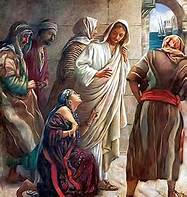 8)Mogli delle autorità religiose
1Tm 3,2   Bisogna dunque che il Vescovo sia irreprensibile, marito di una sola donna, sobrio, prudente, dignitoso, ospitale, capace di insegnare, 
1Tm 3,11-12   Allo stesso modo le donne siano persone degne, non maldicenti, sobrie, fedeli in tutto. I diaconi siano mariti di una sola donna e capaci di guidare bene i figli e le proprie famiglie.
Tt 1,6b   Ognuno di loro sia irreprensibile, marito di una sola donna e abbia figli credenti,
9)Maria Santissima
Ma quando venne la pienezza del tempo, Dio mandò il suo Figlio, nato da donna, nato sotto la Legge 
Gal 4,4
E tu, donna?
Che rapporto hai con te stessa?
In che senso l’essere battezzata ti qualifica di più?
In cosa ti senti più vicina agli insegnamenti evangelici?
Cosa la società, la Chiesa, la famiglia, dovrebbero maggiormente valorizzarti?
E tu, uomo?
Che idea hai di te stesso? 

E della donna in genere?

Il tuo essere battezzato qualifica maggiormente il tuo rapportarti alla donna che ti riguarda?
Uomo / donna
Come si potrebbe trasmettere l’insegnamento paolino per cui la fede della donna salva l’uomo e quella dell’uomo salva la donna?
Sempre guardare alla Donnache ha generato il Redentore
Sotto la tua protezione cerchiamo rifugio, Santa Madre di Dio: non disprezzare le suppliche di noi che siamo nella prova e liberaci da ogni pericolo, o Vergine gloriosa e benedetta!